Gospel of John
THOUGHT QUESTION:
If someone were to present a claim about Scripture to you that differed from what you currently believe and practice, how would you respond?
CLASS 10: FEAST OF TABERNACLES PART I
Deuteronomy 18:15-19“For if you believed Moses, you would believe me…”
15 “The Lord your God will raise up for you a prophet like me from among you, from your brothers—it is to him you shall listen—
16 just as you desired of the Lord your God at Horeb on the day of the assembly, when you said, ‘Let me not hear again the voice of the Lord my God or see this great fire any more, lest I die.’
17 And the Lord said to me, ‘They are right in what they have spoken. 
18 I will raise up for them a prophet like you from among their brothers. And I will put my words in his mouth, and he shall speak to them all that I command him.
19 And whoever will not listen to my words that he shall speak in my name, I myself will require it of him.
“Truly, truly, I say to you, unless you eat the flesh of the Son of Man and drink his blood, you have no life in you.” (6:53)
The Lord’s Supper had not yet been given, so we need to consider what this would have meant to those at the synagogue (6:59).
What had Jesus meant by these statements?
2:19, “Destroy this temple, and in three days I will raise it up.”
3:3, “Truly, truly, I say to you, unless one is born again he cannot see the kingdom of God.”
4:13-14, “Everyone who drinks of this water will be thirsty again, but whoever drinks of the water that I give him will never be thirsty again.  The water that I give him will become a spring of water welling up to eternal life.”
4:32, “I have food to eat that you do not know about.”
6:41, “I am the bread that came down from heaven.”
See the parallel between V.40 and V.54.
V.63, “It is the Spirit who gives life; the flesh is no help at all.”  In the rest of this verse, how does the Spirit give life?
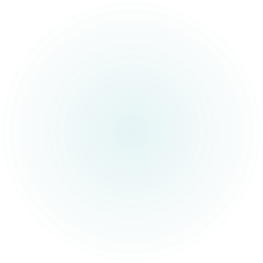 Feast of Tabernacles
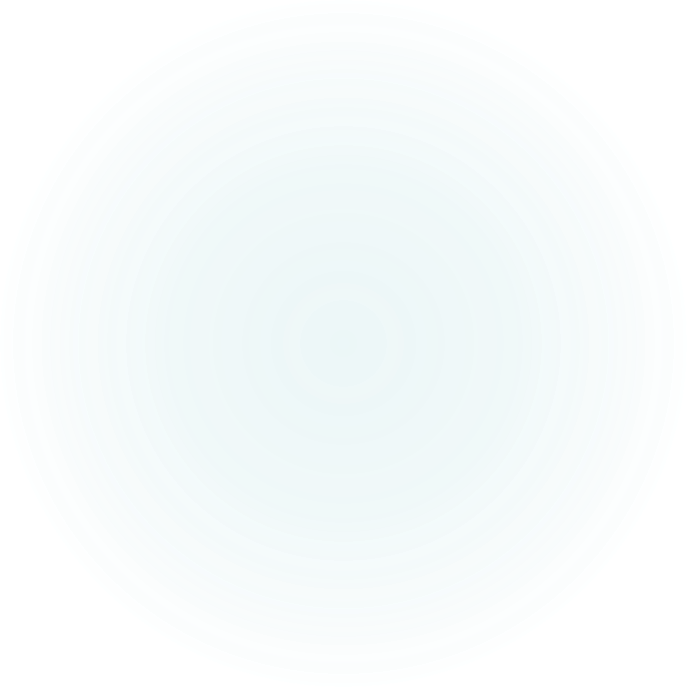 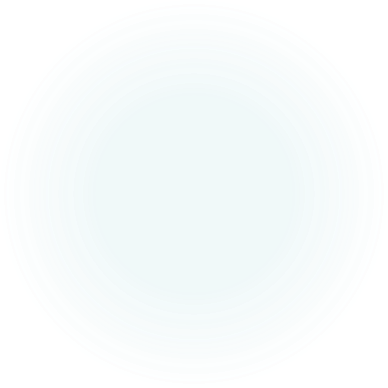 “Now the Jews’ Feast of Booths was at hand.” (John 7:2)
see Also Leviticus 23, Numbers 29, Deuteronomy 16)
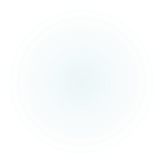 Going Up To The FeastJohn 7:3-13
6 Jesus said to them, “My time has not yet come, but your time is always here.
7 The world cannot hate you, but it hates me because I testify about it that its works are evil.
8 You go up to the feast.  I am not going up to this feast, for my time has not yet fully come.
Going Up To The FeastJohn 7:3-13
6 Jesus said to them, “My time has not yet come, but your time is always here.
7 The world cannot hate you, but it hates me because I testify about it that its works are evil.
8 You go up to the feast.  I am not going up to this feast, for my time has not yet fully come.
Going Up To The FeastJohn 7:3-13
6 Jesus said to them, “My time has not yet come, but your time is always here.
7 The world cannot hate you, but it hates me because I testify about it that its works are evil.
8 You go up to the feast.  I am not going up to this feast, for my time has not yet fully come.

The brothers’ timing was not God’s timing.
What applications do you take away?
Judge With Right JudgmentJohn 7:14-24
Jesus picks up right where he left off in John 5. (see 5:41-44)
“If anyone’s will is to do God’s will, he will know whether the teaching is from God…” (v.17)
What did this mean?
Whose glory did these Jews seek? (v.19)
Sabbath/circumcision/Moses vs. Sabbath/healing/God
Is Jesus’ point that he is “doing good”, (cf. Mk 3:4) and that “doing good” is justified on the Sabbath just as circumcision is justified? (Arguing from the lesser to the greater)
Or is his point that they did a work given by Moses and recognized it as justified on the Sabbath, but they weren’t willing to recognize a work that Jesus did that was from the Father?
“But we know where this man comes from, and when the Christ appears,no one will know where he comes from.”
John 7:27
“I will be with you a little longer,and then I am going to him who sent me.You will seek me and you will not find me.Where I am you cannot come.”
John 7:33-34
“Out of his heart will flow rivers of living water”John 7:37-39
Where have we seen ”living water” already? Jn. 4:10,13-14
Remember the backdrop of the Feast of Booths – Jesus is the fulfillment of all that this Feast anticipated.
V.39 prompts us to tie Jesus’s statement to those prophecies that spoke of the pouring out of the Spirit in the last days, and Jesus is saying that he is the key that opens this blessing.
We will dive further into the OT passages next segment.
See the references to the Spirit in John so far: 1:32-33; 3:5-6,8; 3:34
Nehemiah 8:13-18, 9 (esp. v. 15, 19-20, 30)
“Out of his heart would flow rivers of living water”: does this mean that others will be blessed?
When would the Spirit be given? Stay tuned.
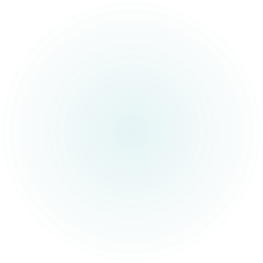 What would youhave done?
John 7:40-52
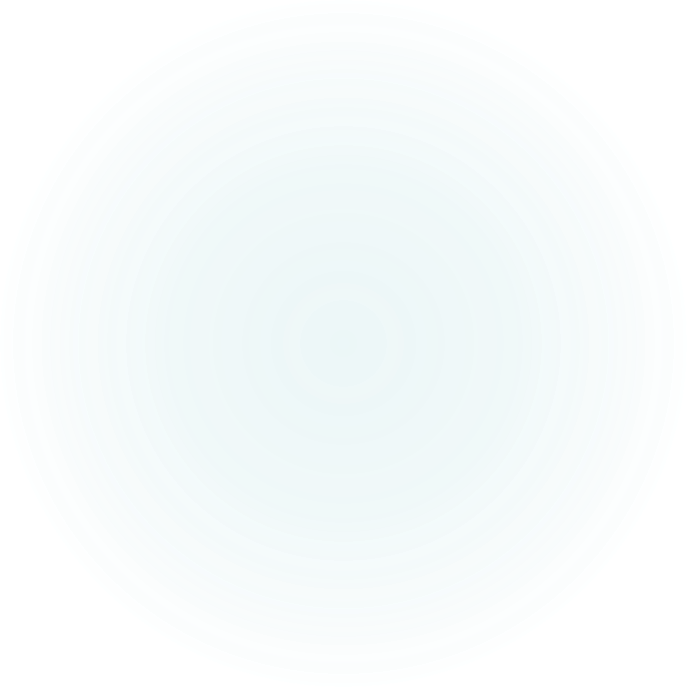 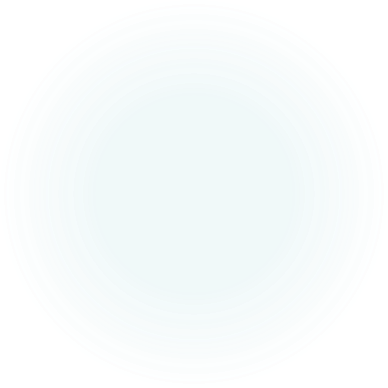 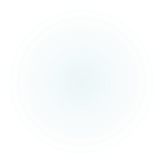